Erving Goffman
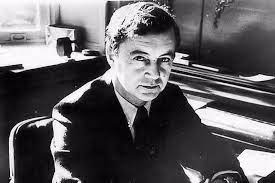 Βιογραφία
Καναδός κοινωνιολόγος και ανθρωπολόγος, από τους
σημαντικότερους θεωρητικούς του 20ου αιώνα. Γεννήθηκε στις 11
Ιουνίου του 1922 στο Μάνβιλ της επαρχίας Αλμπέρτα του Καναδά
και πέθανε 20 Νοεμβρίου του 1982 στη Φιλαδέλφεια της πολιτείας
Πενσυλβάνια των Ηνωμένων Πολιτειών.
Σπούδασε στο Πανεπιστήμιο του Τορόντο και ακολούθησαν
μεταπτυχιακές σπουδές, διδακτορική διατριβή, βραβεύσεις και
αξιώματα.
Βιογραφία
Αποτέλεσε έναν από τους κυριότερους εκπροσώπους της
σχολής της συμβολικής αλληλεπίδρασης και σε συνδυασμό των
μεθόδων της κοινωνικής ανθρωπολογίας δημιούργησε τη δική του
προσέγγιση για τους τρόπους με τους οποίους οι άνθρωποι
‘’κατασκευάζουν’’-δημιουργούν εικόνες του εαυτού τους, μέσα από
κοινωνικές πρακτικές, εμπειρίες και περίπλοκους ρόλους όπου με
αυτόν τον τρόπο εναρμονίζονται στην καθημερινότητά τους.
Η έννοια του εαυτού σύμφωνα με τον ErvingGoffman.
Ο εαυτός είναι μια έννοια με τεράστια σημασία που χρησιμοποιήθηκε από τους θεωρητικούς της συμβολικής αλληλεπίδρασης ως εργαλείο έρευνας.
Η έννοια κατανοείται πρωτίστως από την ιδέα του κατοπτρικού εαυτού, δηλαδή πώς διαμορφώνει το άτομο την αυτοεικόνα του και τη συμπεριφορά του ανάλογα με το πώς φαντάζεται ότι τον βλέπουν οι άλλοι, η κρίση των άλλων για αυτό που βλέπουμε σε μας και το αυτοσυναίσθημα που δημιουργείται στο άτομο από την θετική αξιολόγηση των άλλων (περηφάνια) ή την αρνητική αξιολόγηση (ντροπή-ταπείνωση) (Cooley).
Η έννοια του εαυτού σύμφωνα με τον ErvingGoffman.
Ο Blumer ερμήνευσε με πιο απλούς τρόπους την έννοια του εαυτού καθώς θεωρούσε ότι ο εαυτός είναι μια διαδικασία και όχι κάποιο πράγμα και ότι ο άνθρωπος δρα προς τον εαυτό του και καθοδηγεί αυτόν όσον αφορά τις πράξεις του προς τους άλλους με βάση το είδος του αντικειμένου που αφορά τον εαυτό του.
Η ιδέα του εαυτού από τον Goffman αποδόθηκε από τις ιδέες του Mead και κυρίως από την ερμηνεία του στην διχοτόμηση του εαυτού, ανάμεσα στο εγώ (την αυθόρμητη πλευρά του εαυτού) και το εμένα (τους κοινωνικούς περιορισμούς εντός του εαυτού), γενικά όλο εκείνο το σύστημα των προτύπων και των αξιών που αφομοιώνονται με την κοινωνικοποίηση.
Η έννοια του εαυτού σύμφωνα με τον ErvingGoffman.
Ο Goffman ακολουθώντας τη διαφορά ανάμεσα στο εγώ και το εμένα μελετώντας την κοινωνική ζωή, διέκρινε ότι προκειμένου οι άνθρωποι να διατηρήσουν μια σταθερή εικόνα του εαυτού τους, υποδύονται ρόλους με όρους θεατρικού δρώμενου αναπτύσσοντας τη δραματική προσέγγιση.
Δραματουργία
Ο Goffman χρησιμοποίησε το μοντέλο της δραματουργικής προσέγγισης στην κοινωνική ζωή με την χρήση της θεατρικής μεταφοράς ως μεθοδολογικό εργαλείο για τη μελέτη της ανθρώπινης ύπαρξης και συμπεριφοράς. Παρουσίασε την κοινωνική ζωή σαν μία θεατρική παράσταση, που κατά βάση αυτό που ενδιαφέρει τους συμμετέχοντες μέσα από τους ρόλους τους, είναι η επιδέξια διαχείριση των καλών εντυπώσεων, ώστε στο κοινό να προλαμβάνονται οι προσδοκίες που καλλιέργησε ο δρώντας αναφορικά με το ρόλο του.
Δραματουργία
Οι προσπάθειές σου δρώντα να δημιουργήσει καλή εντύπωση στους άλλους, η δραματουργία του να διαφυλάξει αλώβητη την αυτοεικόνα του στην αλληλεπίδραση με τους άλλους-κοινό, ο Goffman προσέδωσε την έκφραση ''διαχείριση της εντύπωσης’’ που αφορά μεθόδους και τεχνικές που χρησιμοποιούν οι δρώντες μέσα από ρόλους, ώστε να αποφευχθούν προβλήματα που μπορεί να επιφέρουν διαταραχές.
Προσκήνιο και παρασκήνιο.
Συνεχίζοντας με τους θεατρικούς όρους, ανέλυσε την αντίθεση του ατόμου στο προσκήνιο και στο παρασκήνιο για να εξηγήσει την δημιουργία του εαυτού μέσα από την αλληλεπίδραση με τους άλλους.
Βασική μονάδα ανάλυσης του είναι η ομάδα και όχι το άτομο, που ομάδα ορίζει ως οποιοδήποτε σύνολο ατόμων που συνεργάζεται για την παρουσίαση μιας συγκεκριμένης ρουτίνας (παράστασης). Στην επιτυχία μιας παράστασης συμβάλλει και η ανταπόκριση του κοινού και ο βαθμός ομοιομορφίας του, προκειμένου να μην διαταραχθεί σε μεγάλο βαθμό η παράσταση.
Προσκήνιο
Στο προσκήνιο το άτομο εκθέτει μια ιδανική εικόνα του εαυτού του, αποκρύπτοντας στοιχεία που δεν ταιριάζουν στην παράστασή του, όπως κρυφές απολαύσεις , λάθη που μπορεί να έγιναν κατά την διαδικασία προετοιμασίας της παράστασης αλλά και τα μέτρα που πήρε για να τα διορθώσει, παρουσιάζοντας μόνο το τελικό προϊόν.
Το άτομο προσπαθεί να καλλιεργήσει την εντύπωση στο κοινό ότι η παράσταση που παρακολουθεί είναι κάτι το μοναδικό, στην προσπάθεια να έρθει πιο κοντά με το κοινό. Έτσι, αποκαλύπτεται ο αλληλεπιδραστικός χαρακτήρας της παράστασης, καθώς για να πετύχει χρειάζεται και την θετική ανταπόκριση του κοινού.
Τα προσκήνια φαίνεται να προϋπάρχουν σε πολλές περιπτώσεις και να επιλέγονται, να μην δημιουργούνται, ενώ τείνουν να θεσμοποιούνται.
Προσκήνιο
Διακρίνεται σε:
Σκηνικό, δηλαδή στον χώρο που πρέπει να υπάρχει για να μπορεί να γίνει η παράσταση.
Προσωπικό προσκήνιο, δηλαδή τα αντικείμενα που βοηθούν να διαμορφωθεί το σκηνικό. Με την σειρά του αυτό διαιρείται στην εμφάνιση που μας δίνει την κοινωνική θέση του δρώντος και στην συμπεριφορά που αναφέρεται στον ρόλο που αναμένεται να επιτελέσει.
Στο προσκήνιο εμφανίζεται και η τεχνική της μυστικοποίησης, δηλαδή ο δρών δημιουργεί μια κοινωνική απόσταση από το κοινό για να φροντίσει να μην αμφισβητηθεί η παράστασή του.
Παρασκήνιο
Στο παρασκήνιο είναι γεγονότα και πράξεις που δεν αποκαλύπτονται στο προσκήνιο. Το κοινό δεν εισέρχεται στο προσκήνιο και ο δρών κάνει ότι μπορεί για να το πετύχει αυτό, χρησιμοποιώντας μεθόδους διαχείρισης της εντύπωσης.
Υπάρχει και ένα πεδίο που ονομάζεται εξωτερικό, που δεν βρίσκεται ούτε στο προσκήνιο, ούτε στο παρασκήνιο.
Ένα πεδίο μπορεί να λειτουργήσει ως προσκήνιο, παρασκήνιο και εξωτερικό σε διαφορετικές περιστάσεις, δεν είναι μόνιμο.
Διαχείριση της εντύπωσης.
Όπως αναφέρθηκε και παραπάνω στόχος της είναι να αποφευχθούν προβλήματα που θα επηρεάσουν την παράσταση. Τόσο ο δρών όσο και το κοινό μπορούν μέσα από μεθόδους να βοηθήσουν να πετύχει η παράσταση. Από μέρους του δρώντος: 
Η πιστή τελετουργική τέλεση της παράστασης.
Η δραματουργική πειθαρχία.
Η δραματουργική περίσκεψη.
Το κοινό μπορεί να παρέμβει δείχνοντας προσήλωση, αποφεύγοντας συναισθηματικές εκρήξεις και παραβλέποντας μικρολάθη.
Απόσταση ρόλων
Αναφέρεται στον βαθμό που το άτομο διαχωρίζεται από τους πολλούς ρόλους που επιτελεί. Η απόσταση ρόλων είναι λειτουργία  της κοινωνικής θέσης του ατόμου.
Στίγμα
Ασχολήθηκε, επίσης, με το χάσμα που υπάρχει ανάμεσα στο τι θα έπρεπε να είναι το άτομο (εικονική κοινωνική ταυτότητα) και στο τι είναι πραγματικά (πραγματική κοινωνική ταυτότητα). Αν σε κάποιο άτομο υπάρχει χάσμα ανάμεσα στις δύο ταυτότητες, αυτό επικρίνεται και στοχοποιείται. 
Το στίγμα αναφέρεται στην αλληλεπίδραση ανάμεσα στους «αποδιοπομπαίους τράγους» και στους «φυσιολογικούς».
Στίγμα
Η αρχή αυτής της αλληλεπίδρασης εξαρτάται σε ποια κατηγορία από τις δύο βρίσκεται το άτομο:
Του απαξιωμένου (discredited) στίγματος, που ο δρών πιστεύει πως το κοινό γνωρίζει ή καταλαβαίνει αν υπάρχει κάποια διαφορά (π.χ. ένας παραπληγικός ή ένας ακρωτηριασμένος). *
Του απαξιώσιμου (discreditable) στίγματος, που οι διαφορές δεν είναι ούτε γνωστές στο κοινό ούτε αντιληπτές από αυτό (π.χ. ένας ομοφυλόφιλος που «περνάει» για ετερόφυλος ή κάποιος που έχει υποβληθεί σε κάποια επέμβαση). **
*Για τα άτομα αυτά το βασικό τους πρόβλημα είναι να διαχειριστούν την ένταση που προκαλεί το γεγονός ότι οι άλλοι γνωρίζουν το πρόβλημα.
**Για τα άτομα αυτά το πρόβλημα αφορά το πώς θα διαχειριστούν την πληροφορία, ώστε το πρόβλημα να μην γίνει γνωστό στο κοινό.
Στίγμα
Το κλασικό του αυτό βιβλίο είναι μία μελέτη των περιστάσεων που οι "φυσιολογικοί" συναντούν τους "μη φυσιολογικούς«, καθώς και των τρόπων με τους οποίους ένα στιγματισμένο άτομο υποστηρίζει την αβέβαιη ταυτότητά του. Όλοι παρεκκλίνουν κοινωνικά γιατί παρά τις διαφορές που υπάρχουν μεταξύ τους, καταπατούν τα ισχύων κυρίαρχα πρότυπα για την ταυτότητα και ανατρέπουν τις προσδοκίες των υπόλοιπων μετεχόντων που αλληλοεπιδρούν ως προς τα γνωρίσματα που θα έπρεπε να έχουν σε γενικές γραμμές. Επομένως, το στίγμα οφείλεται σε σωματικές ατέλειες, σε ατέλειες χαρακτήρα και σε ατέλειες που έχουν να κάνουν με τη φυλή, το φύλο και τη θρησκεία.
Συμπέρασμα για το στίγμα.
Κατά τον Goffman:«Όλα τα μέλη μιας κοινωνίας είναι παίκτες στο παιχνίδι του στίγματος, καθένας μας έχει το δικό του στίγμα και το μόνο που τον διαφοροποιεί από κάποιον άλλον είναι το είδος του στίγματος που έχει βιώσει προσωπικά. Όλοι ακόμα και οι πιο τυχεροί «φυσιολογικοί» έχουν βρεθεί σε κοινωνικές περιστάσεις αλληλεπίδρασης που δεν μπορούσαν να ανταποκριθούν ικανοποιητικά στα ισχύοντα κανονιστικά πρότυπα με αποτέλεσμα να νιώσουν περιθωριοποιημένοι και στιγματισμένοι. Αυτή είναι η έννοια του «φυσιολογικού παρεκκλίνοντα ή του «συνήθους παραβάτη». Εξυπακούεται λοιπόν ότι για να κατανοήσει κανείς την διαφορετικότητά μας θα πρέπει να εξετάσει όχι το διαφορετικό αλλά το συνηθισμένο».
Ανάλυση πλαισίου
Στο έργο του Frame Analysis (1974) ένα δοκίμιο για την οργάνωση της εμπειρίας, η ανάλυση πλαισίου είναι η μελέτη και η εξέταση της οργάνωσης των κοινωνικών εμπειριών και έτσι με το έργο του ανέλυσε τον τρόπο που τα εννοιολογικά πλαίσια δομούν την αντίληψη ενός ατόμου της κοινωνίας, τονίζοντας την έννοια ενός πλαισίου εικόνας ώστε να δείξει αυτήν την έννοια. Το πλαίσιο που ανέλυσε συνιστά την δομή και σκοπός του είναι να συγκροτήσει το πλαίσιο ενός ατόμου με αυτό που βιώνει στη ζωή του, που εκφράζεται από μία εικόνα.
Υποδεικνύει ότι το νόημα των πράξεων μας συνδέεται με το πλαίσιο που η πράξη παράγεται και ότι σπάνια μπορούμε να καταλάβουμε κάποια συμπεριφορά χωρίς τη γνώση της κατάστασης μέσα στην οποία διαδραματίζεται.
Ανάλυση πλαισίου
Επιπλέον, ακόμα και όταν οι άνθρωποι ορίζουν τις καταστάσεις δεν είναι συνήθως αυτοί οι δημιουργοί των ορισμών. H ανθρώπινη δράση ορίζεται από την «μηχανική προσήλωση» σε κανόνες παρά μέσα από μία ενεργητική και δημιουργική διαδικασία. Δεν περιορίστηκε ο Goffman σε καθημερινές καταστάσεις αναζήτηση δομές που ρυθμίζουν αυτές τις καταστάσεις δηλαδή στα σχήματα ερμηνείας που αφήνουν τα άτομα να αντιλαμβάνονται και να ονομάζουν τα συμβάντα της ζωής του κάθε ατόμου ξεχωριστά και του κόσμου γενικότερα, δίνοντας έτσι νόημα στα γεγονότα, η οργάνωση των εμπειριών και ο προσανατολισμός της δράσης υπηρετούνται από τα πλαίσια.
Ανάλυση πλαισίου
Αυτοί που θα πρέπει να αποφασίζουν ποιο πλαίσιο είναι το πιο σωστό και κατάλληλο για κάθε δεδομένη κατάσταση είναι οι δρώντες, καθώς τα ίδια τα πλαίσια μπορούν να διαμορφωθούν από αυτούς με τον τρόπο που απαιτεί η περίσταση. Επιπρόσθετα, τα πλαίσια είναι δυνατόν να αλλάξουν και το πέρας του χρόνου και έτσι να μην μένουν σταθερά. Αυτό παρατηρείται όταν εμφανίζονται επιτυχημένα κοινωνικά κινήματα που έρχονται να αμφισβητήσουν τα υπάρχοντα πλαίσια και τα αντικαθιστούν από άλλα.
Τελετουργία και κανόνες
Αναφέρει και τον όρο «τελετουργία» που έχει ιδιαίτερα σημαντικό ρόλο στην καθημερινή ζωή, καθώς διατηρεί την εμπιστοσύνη μας σε βασικές κοινωνικές σχέσεις μέσα από αυτή επιβεβαιώνεται η νομιμότητα της θέσης μας στην κοινωνική δομή, βάζοντας έτσι και εμάς να κάνουμε το ίδιο είναι ένας μηχανισμός διάταξης που έχει κοινωνικά ασθενέστεροι επικυρώνουν τις πιο υψηλές θέσεις των ανώτερων τους
Τέλος, ανέφερε και την έννοια των κανόνων ως περιορισμών αλλά και ως βοηθήματα που χρειάζονται οι άνθρωποι να εφαρμόσουν στην επικοινωνία τους με άλλους ανθρώπους όπου αν και περιοριστικοί, δεν μπορούν να εμποδίσουν την πιθανότητα μεμονωμένων αποκλίσεων ή και χρήσης αυτών των κανόνων.
Βιβλιογραφία
George Ritzer, Jeffrey Stepnisky «Σύγχρονη κοινωνιολογική θεωρία», Εκδόσεις Κριτική, 2012.
Σας ευχαριστούμε.